Presence and Food
Psychological Processing of MediaMSP 4446/8446 
Spring 2020
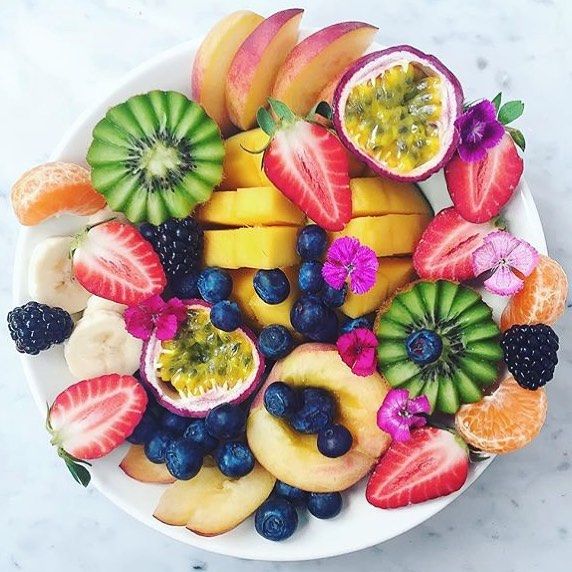 1
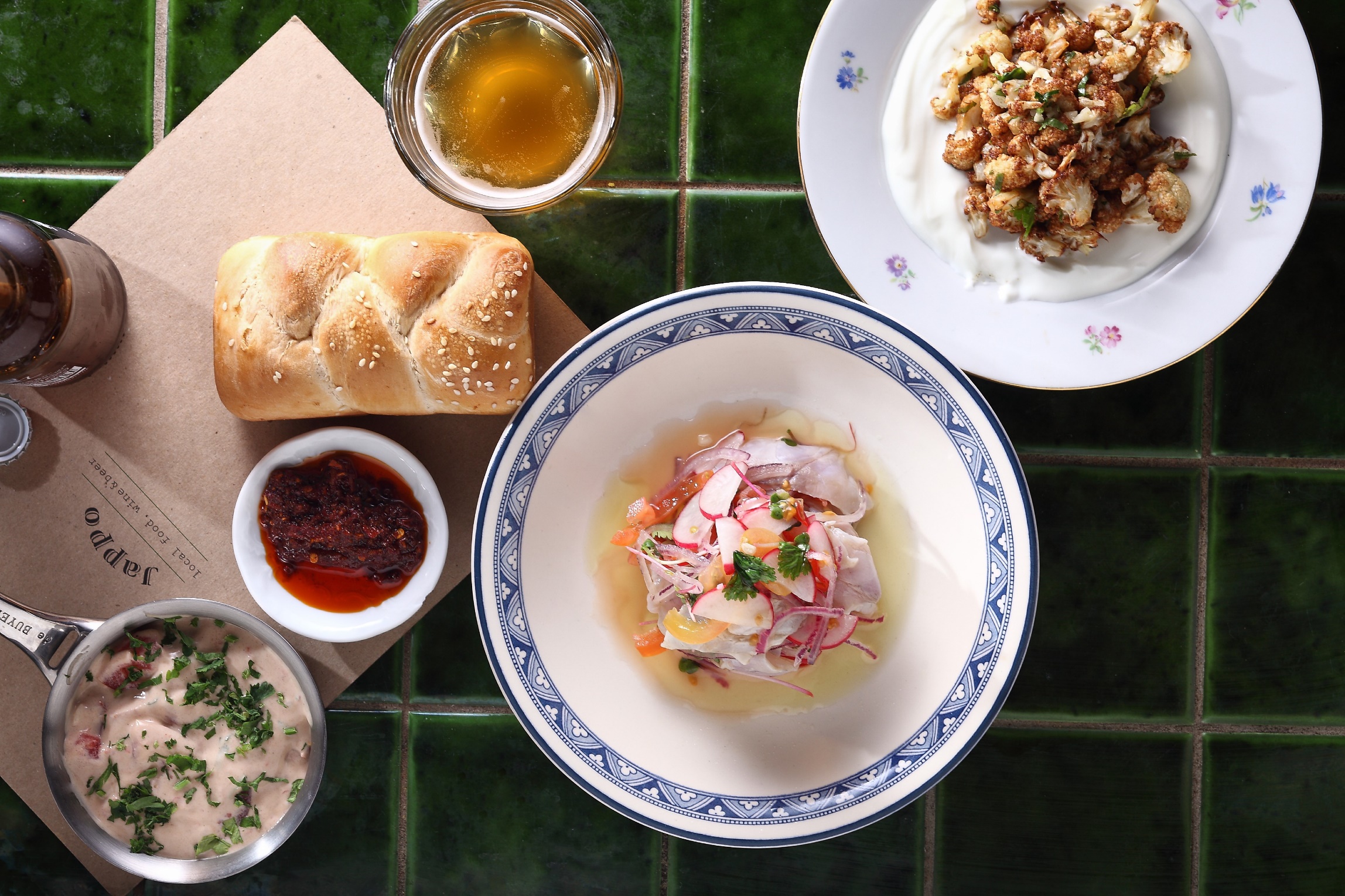 2
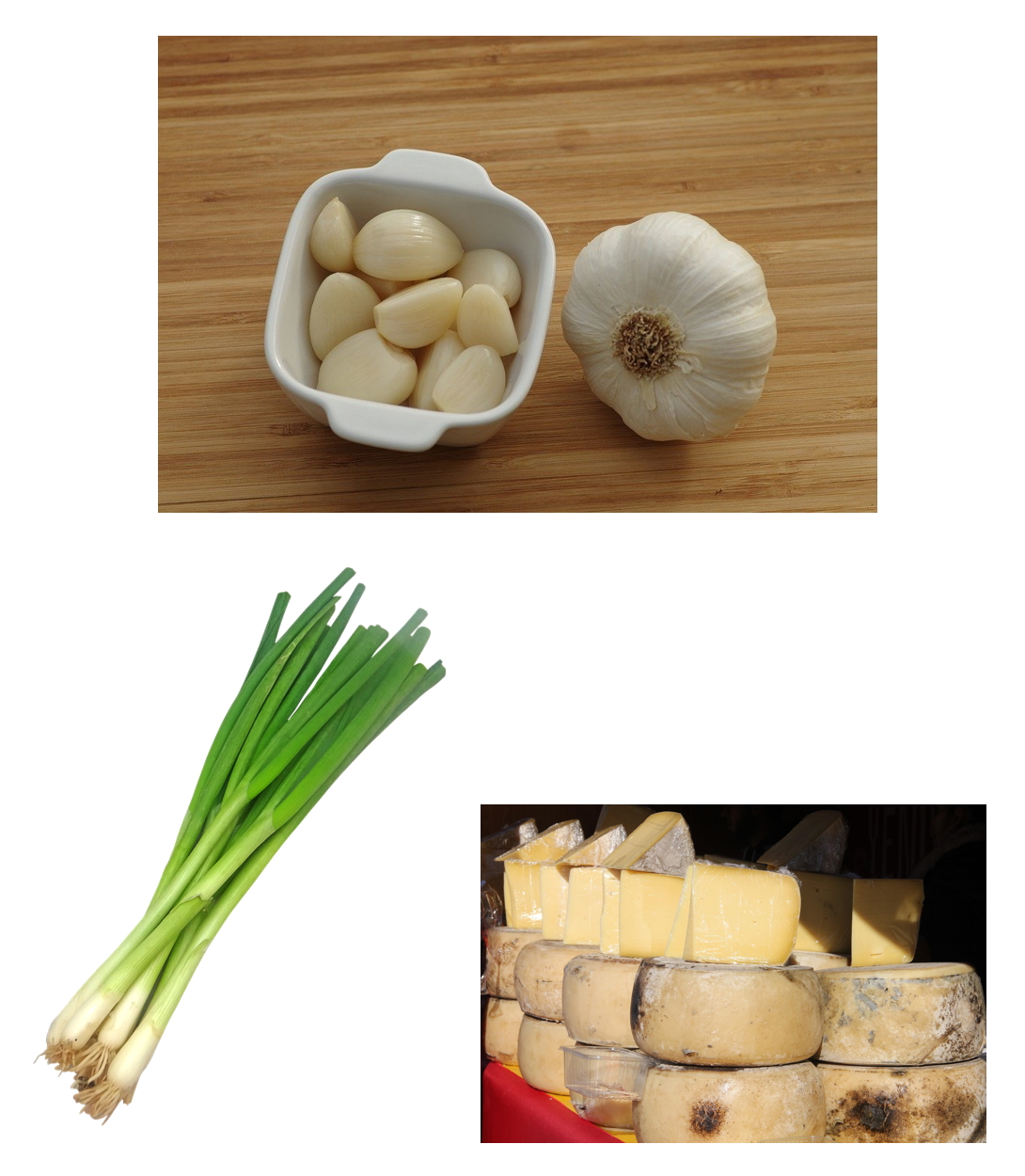 3
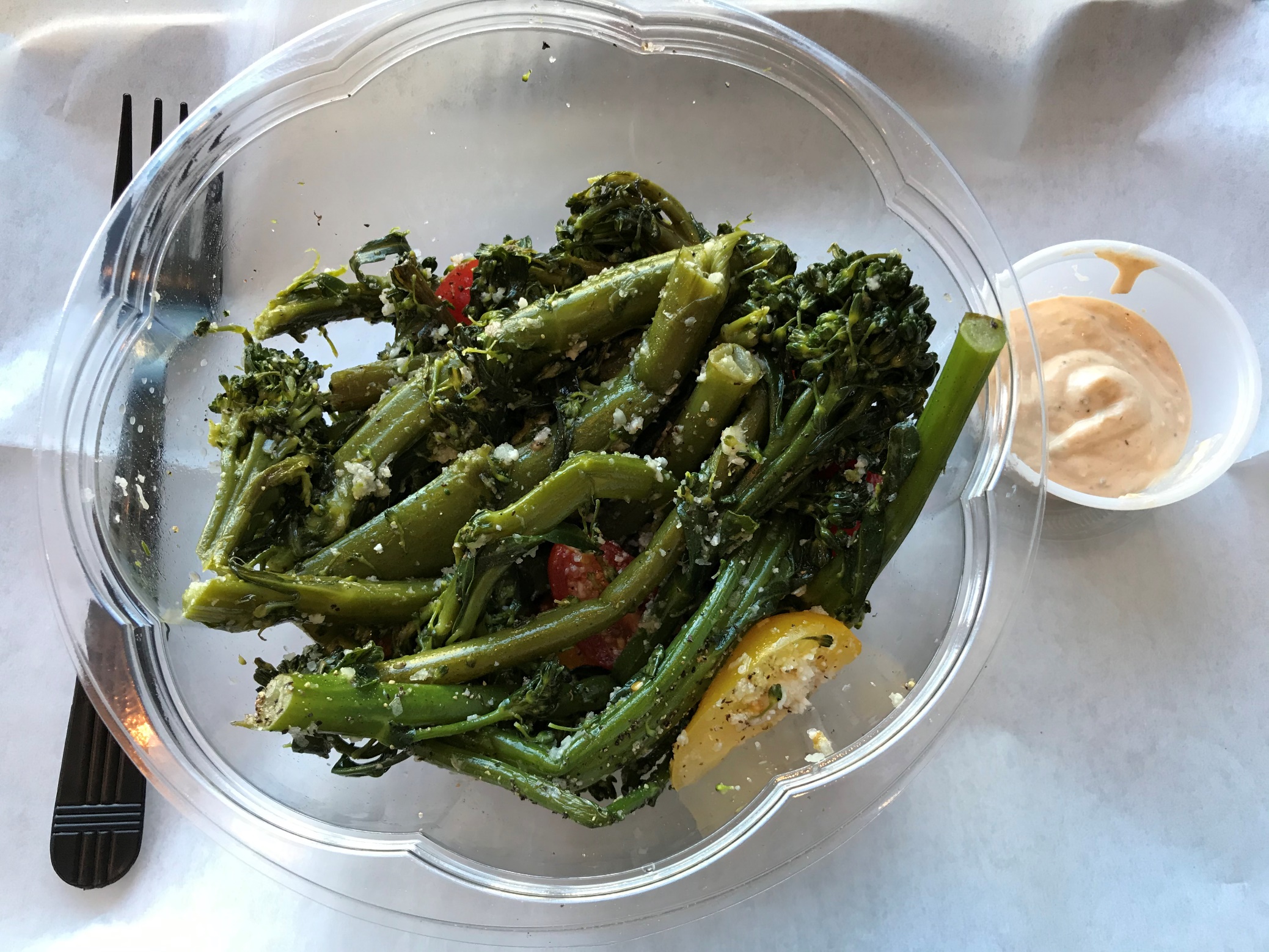 4
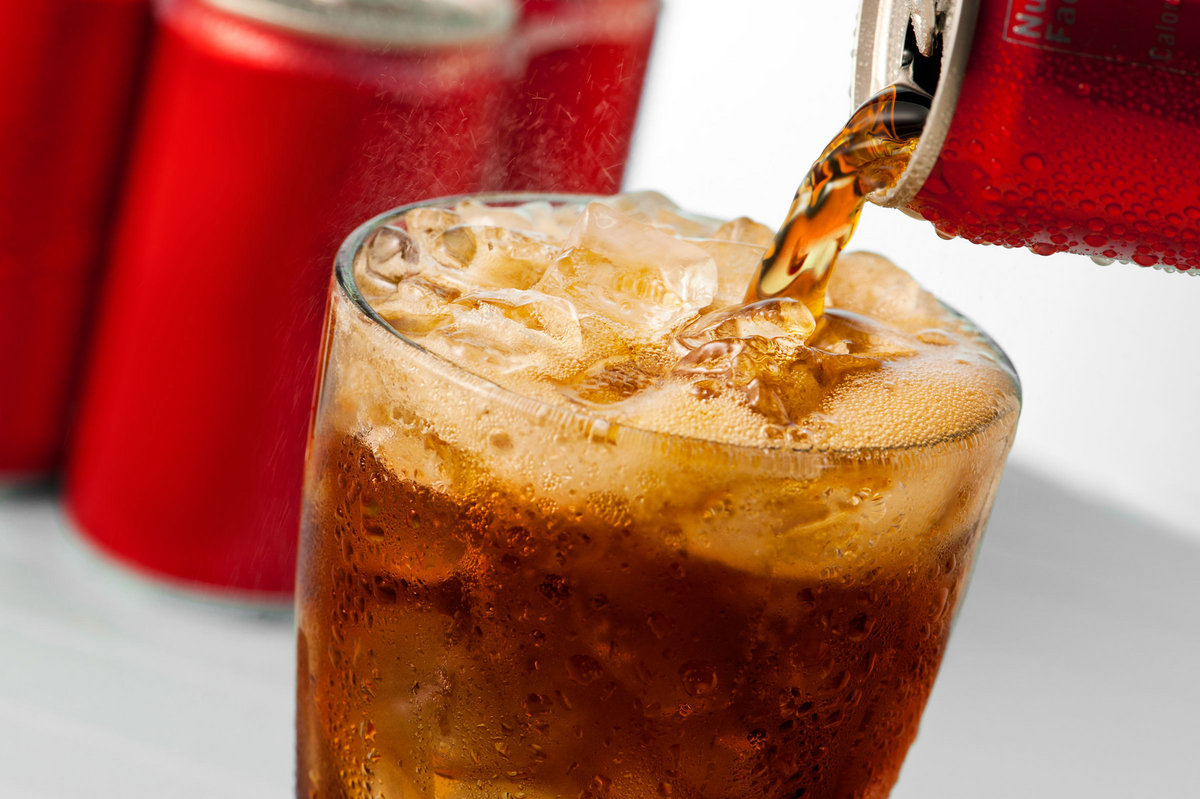 5
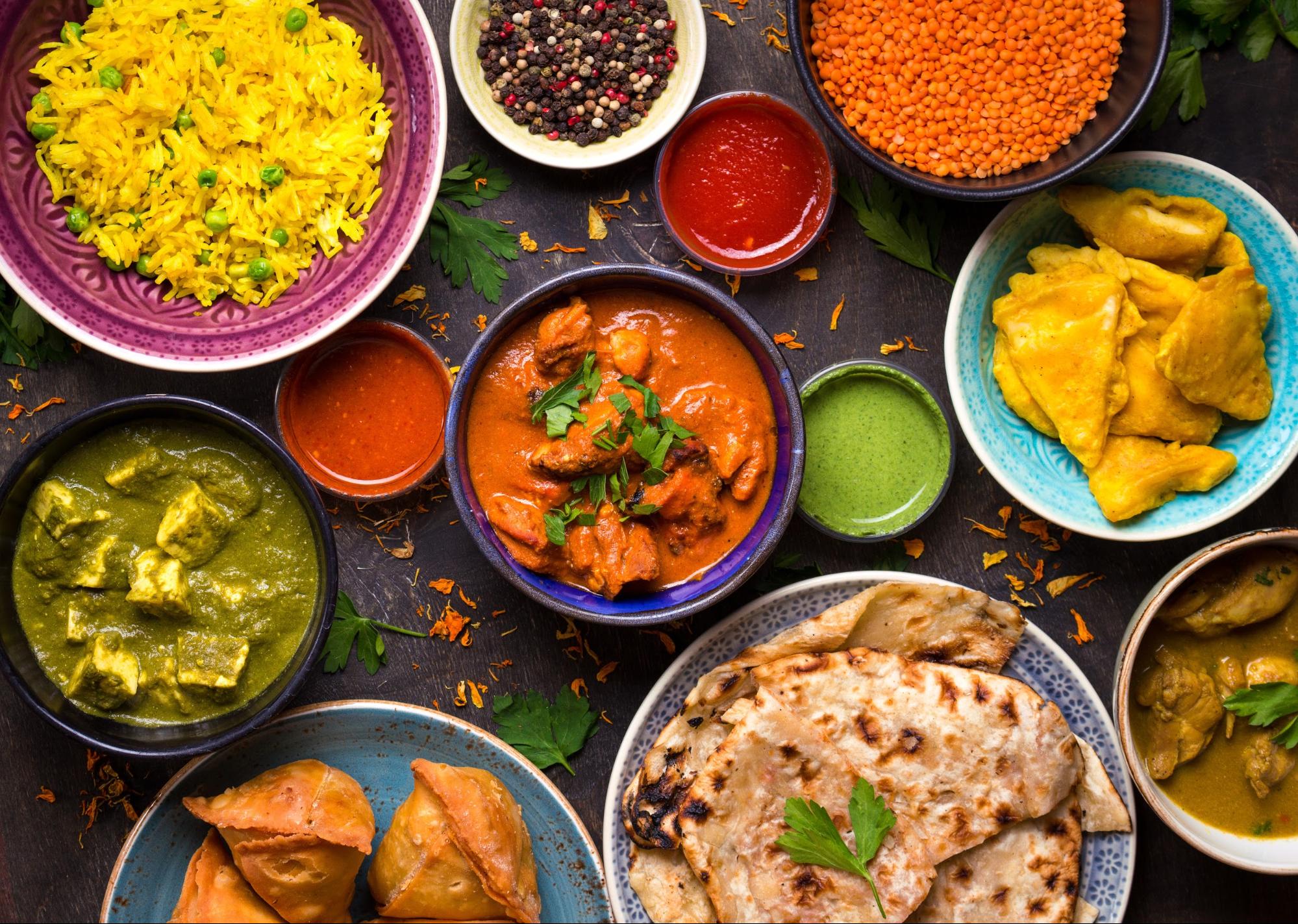 6
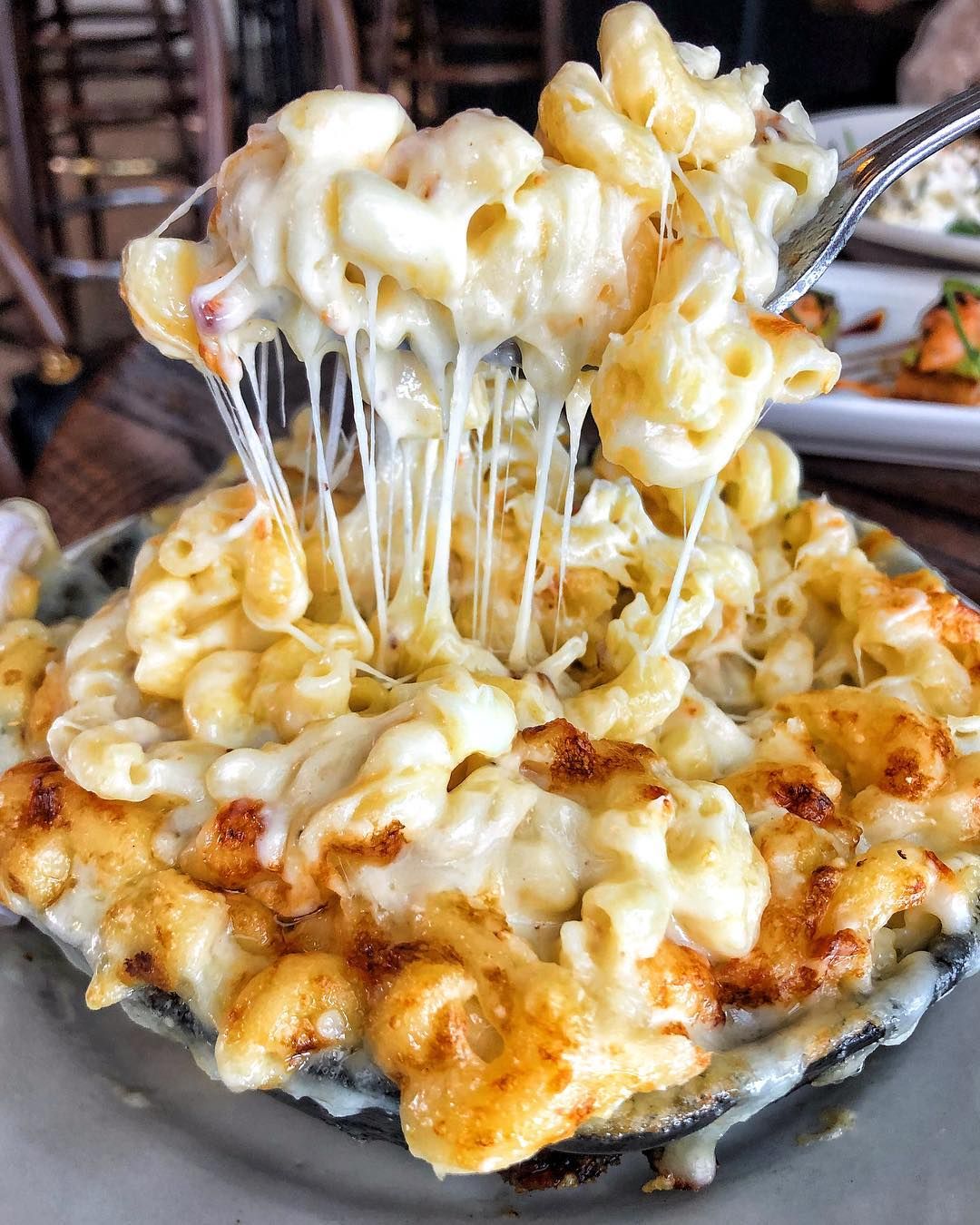 7
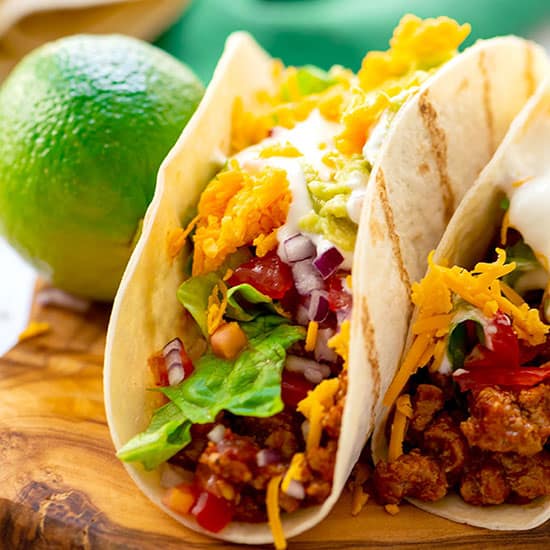 8
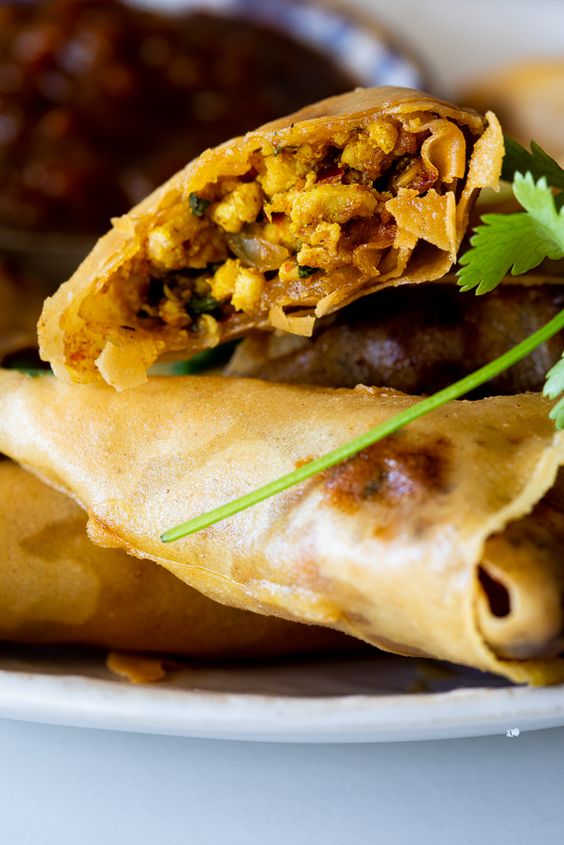 9
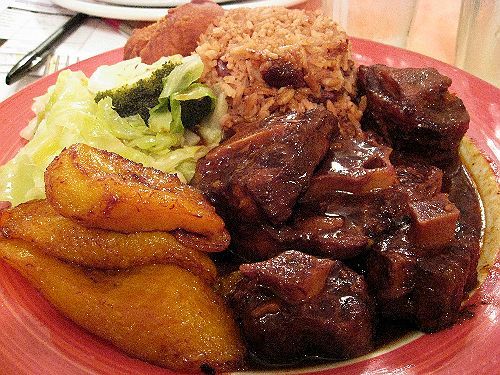 10
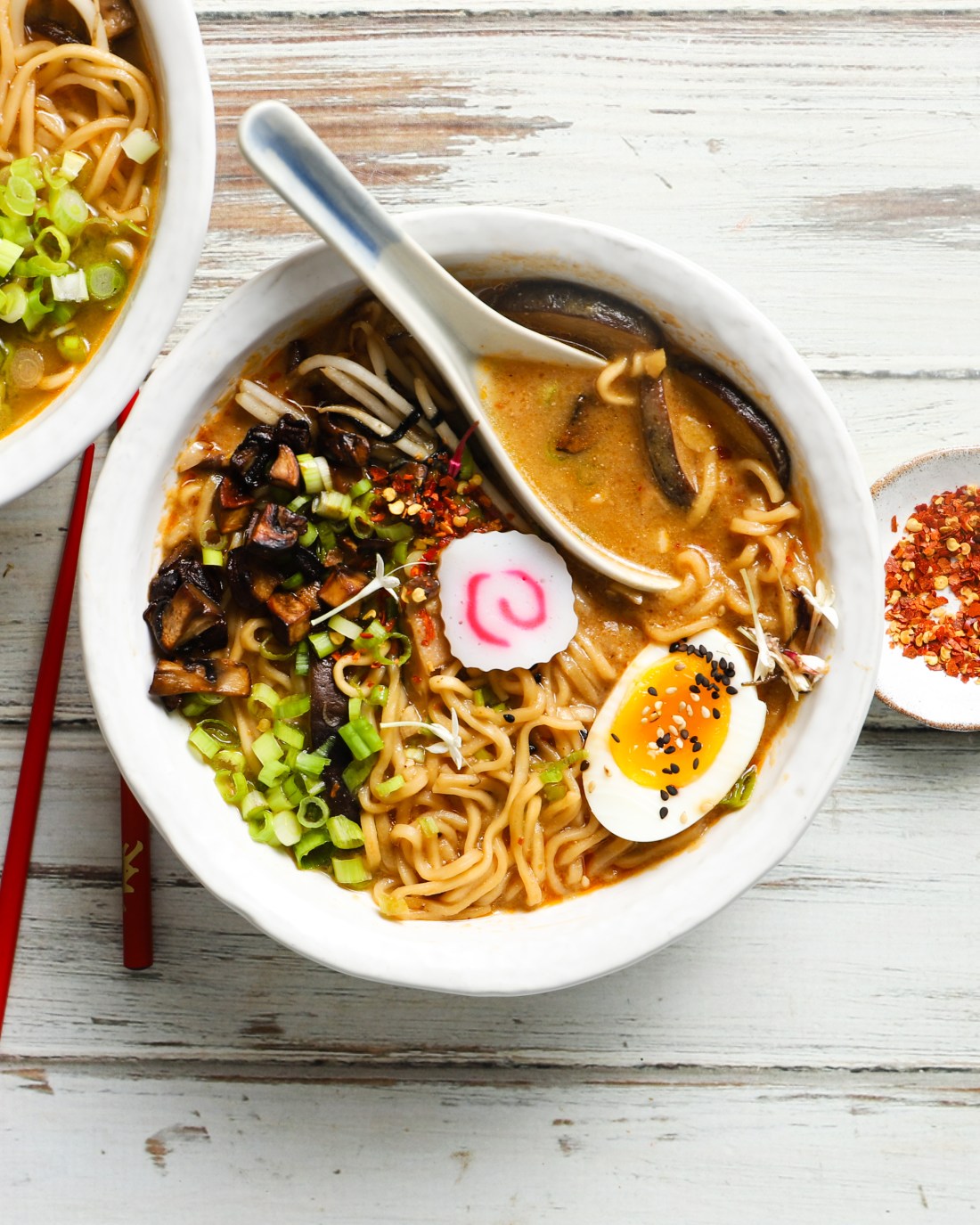 11
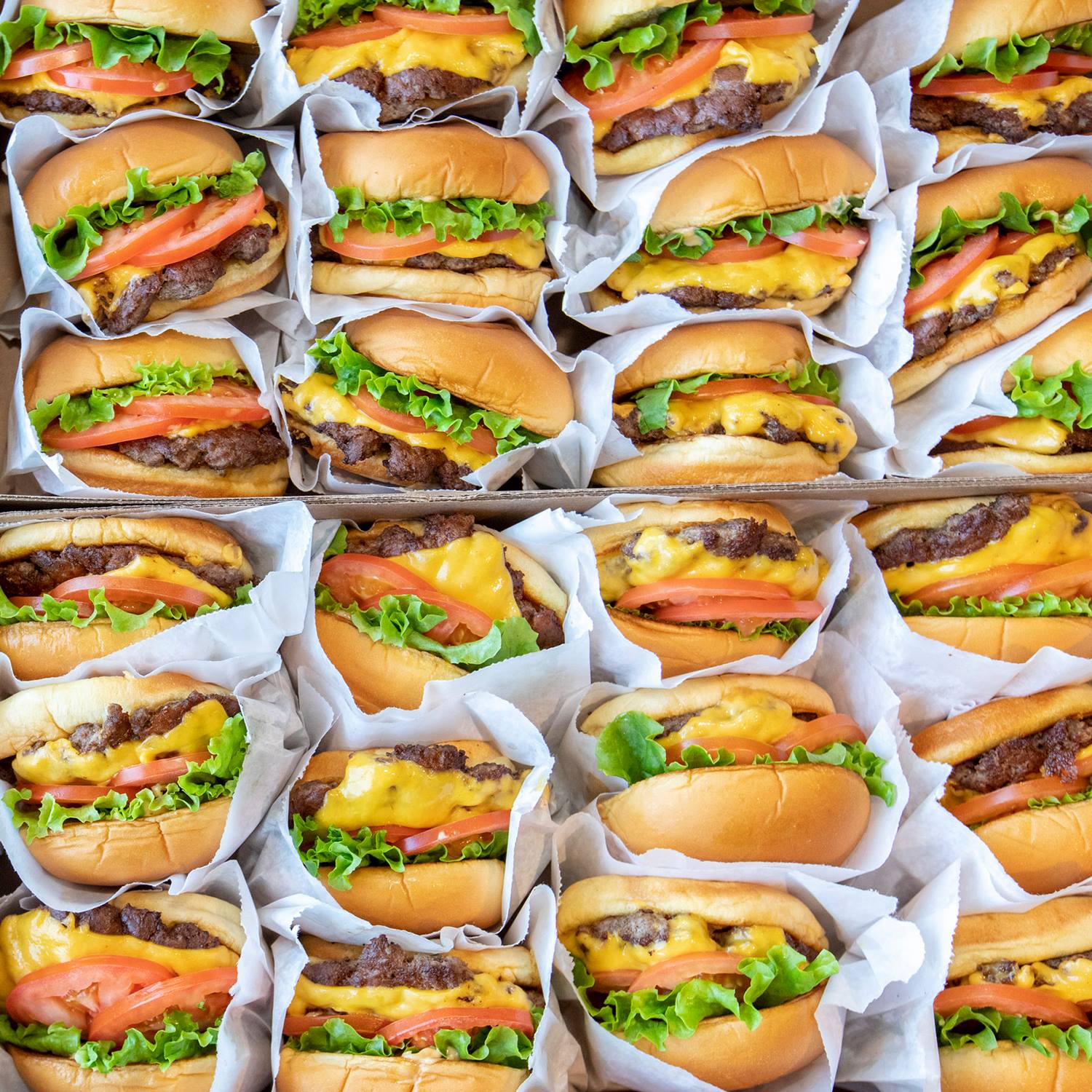 12
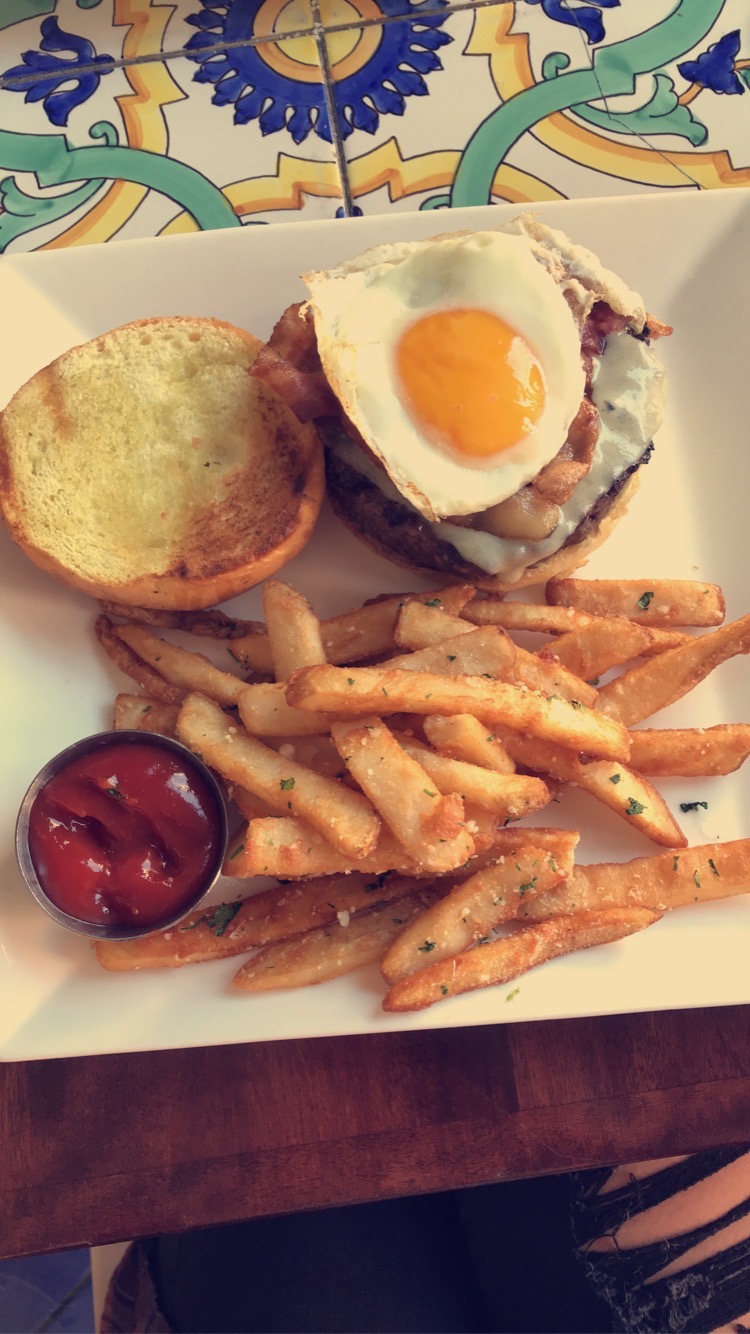 13
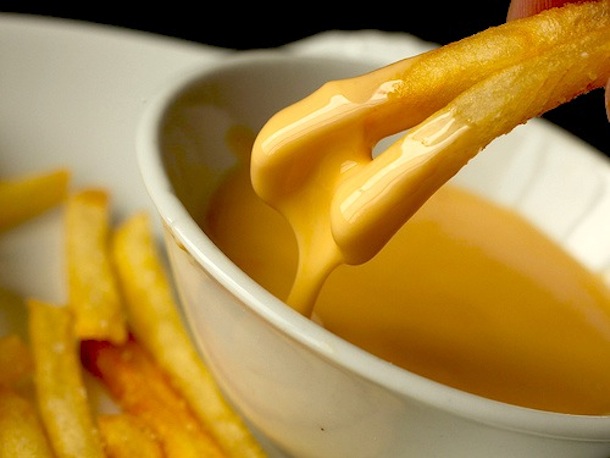 14
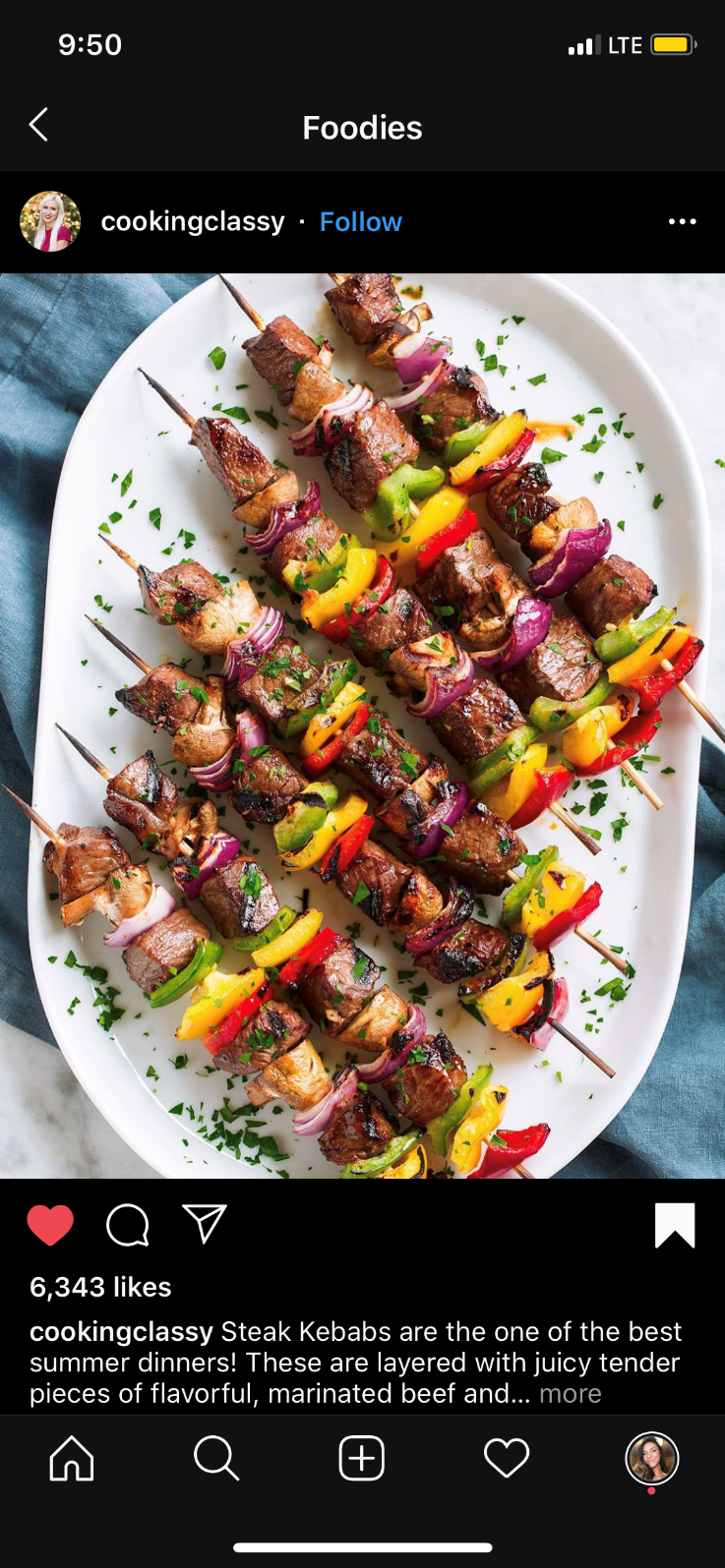 15
16
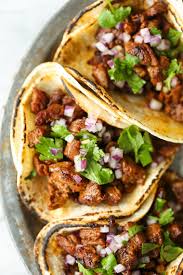 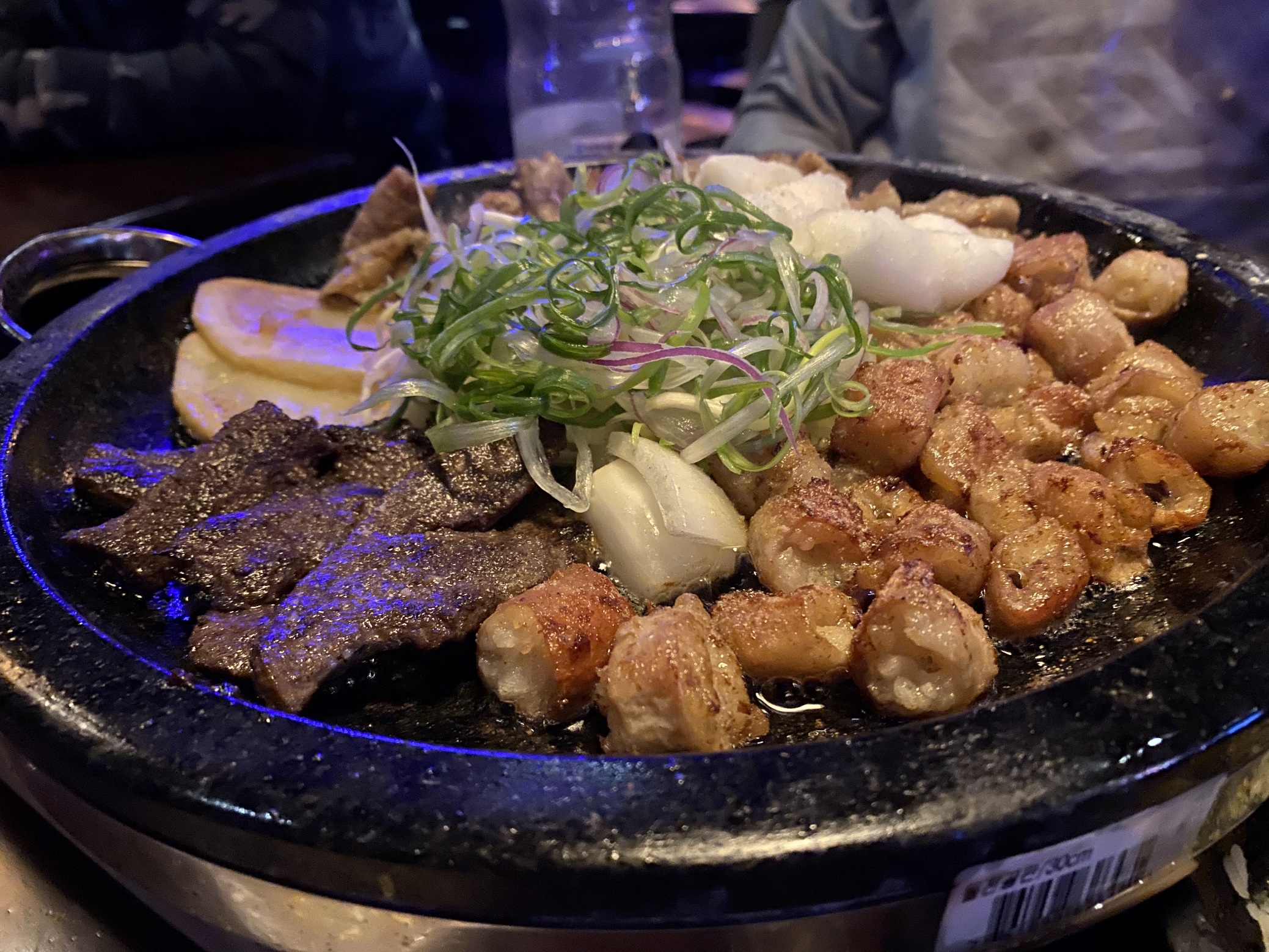 17
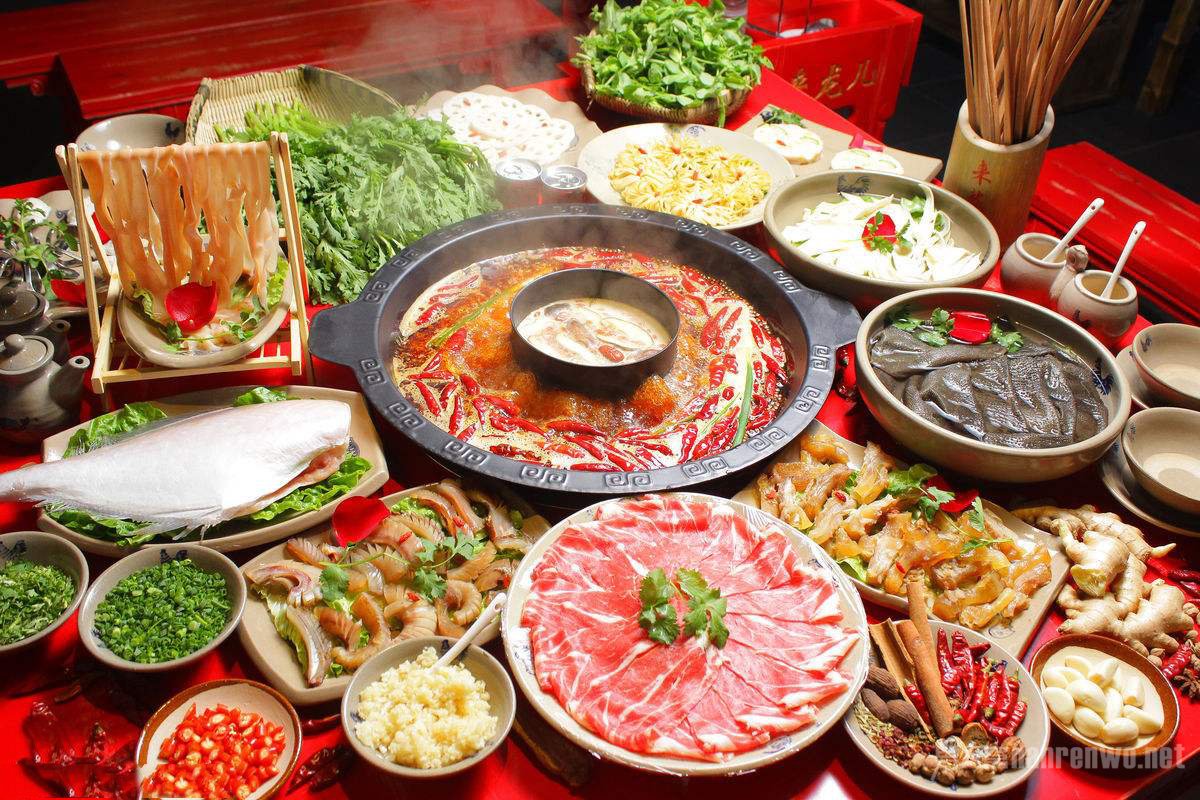 18
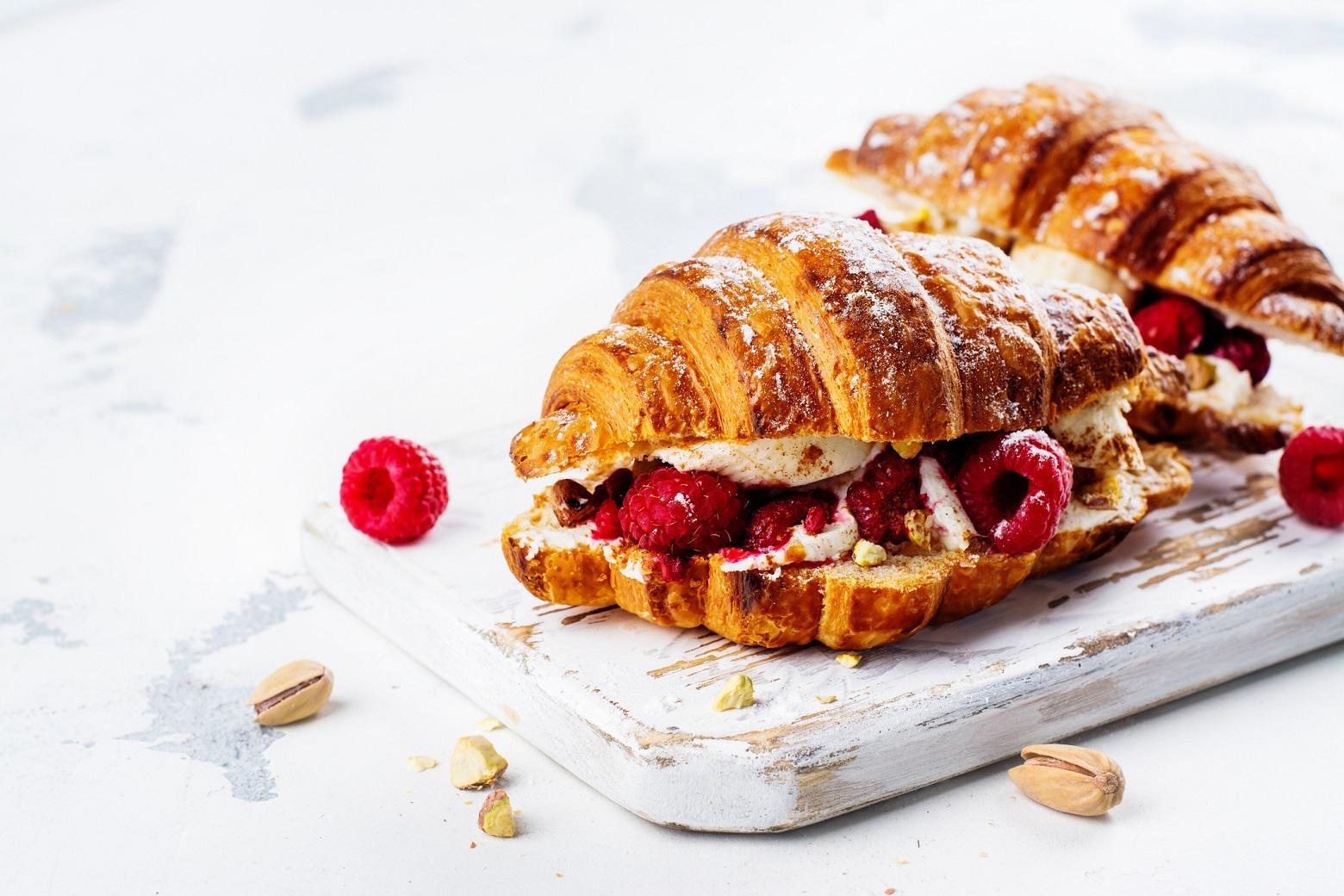 19
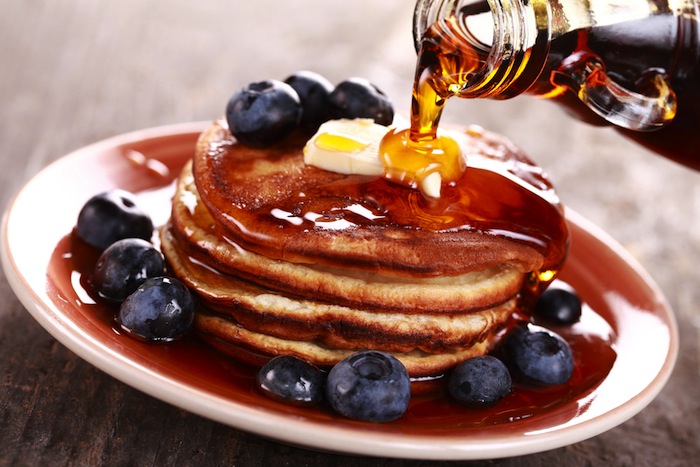 20
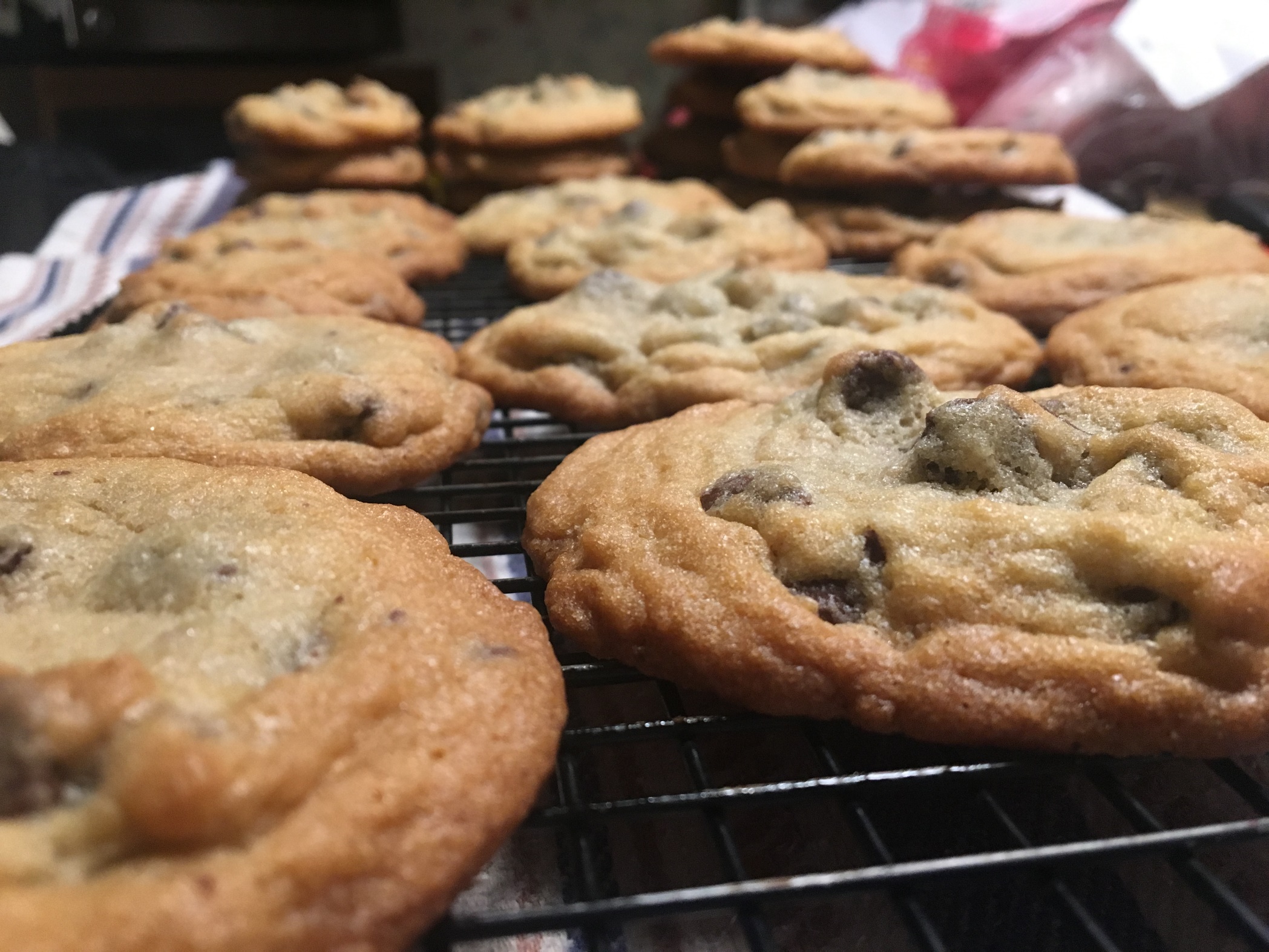 21
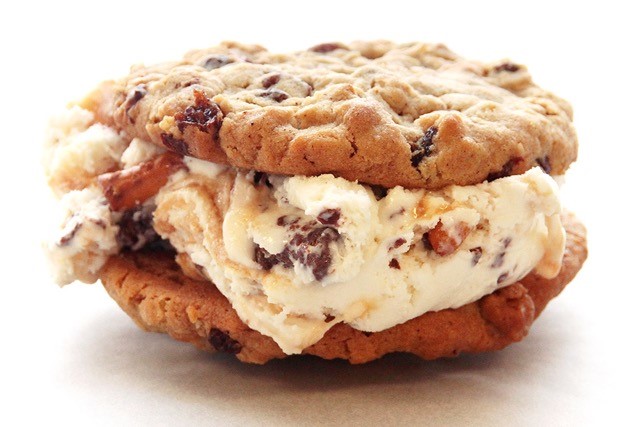 22
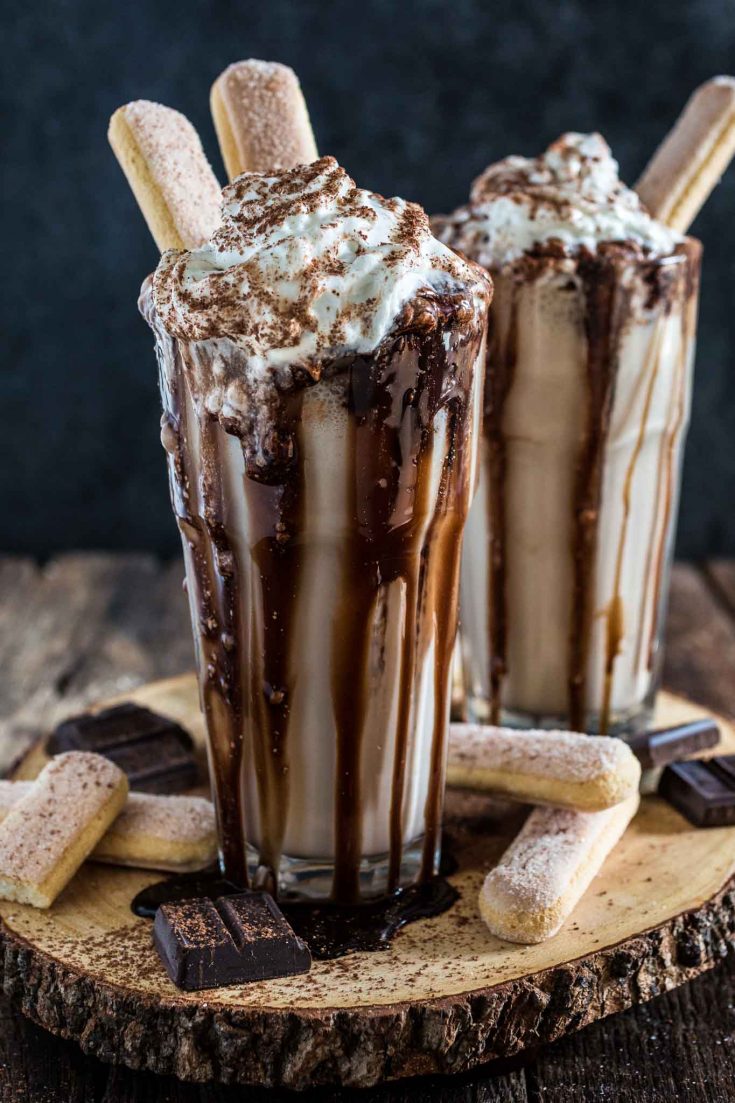 23
x